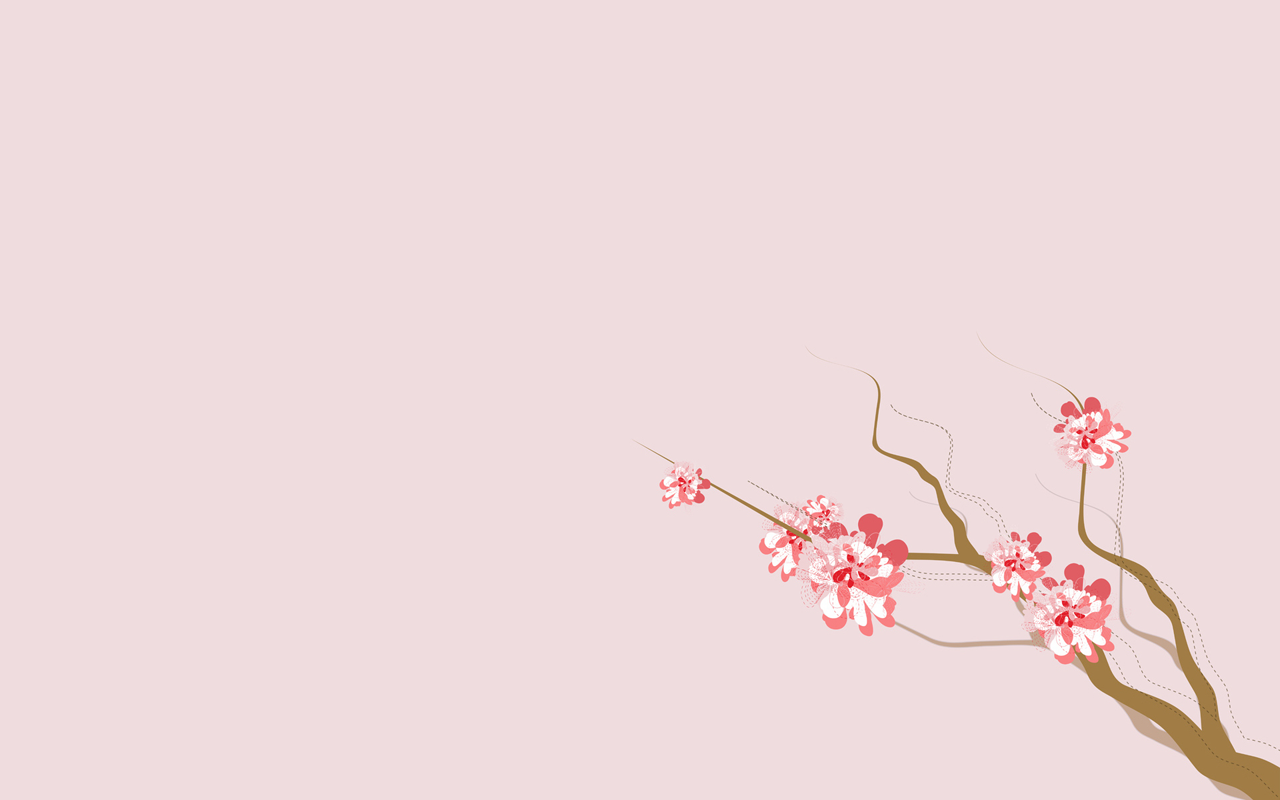 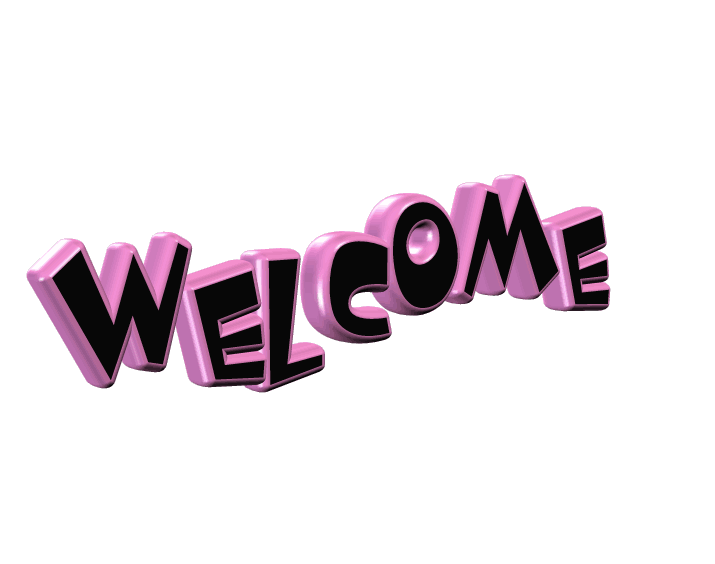 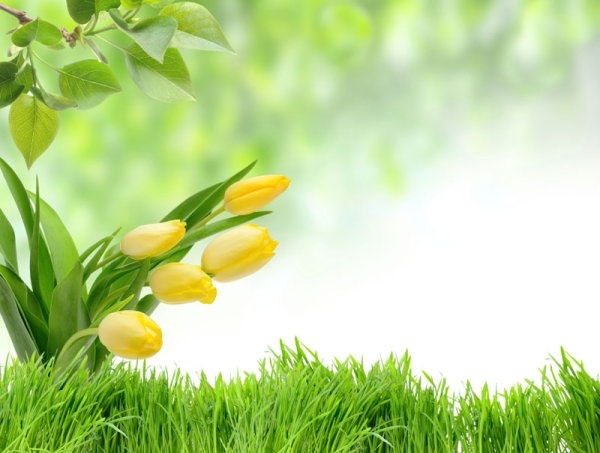 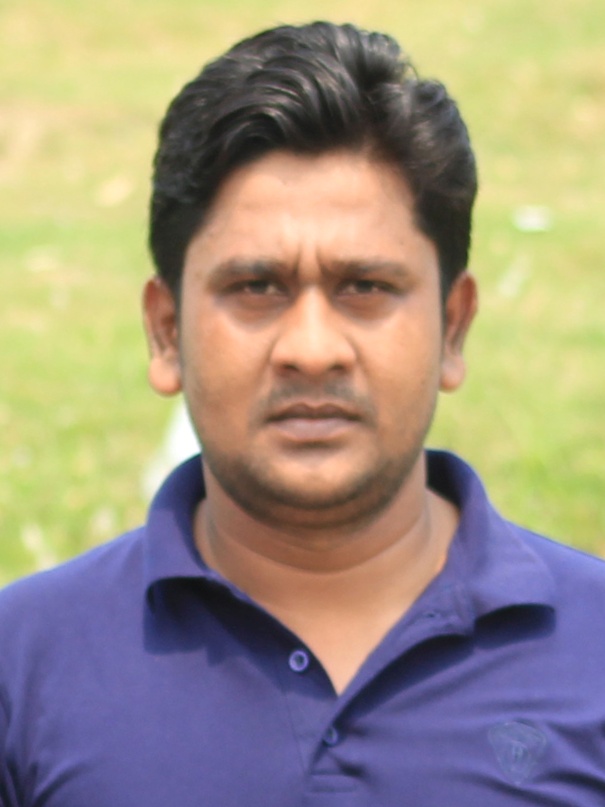 Chowdhury Razu Ahamed
Lecturer
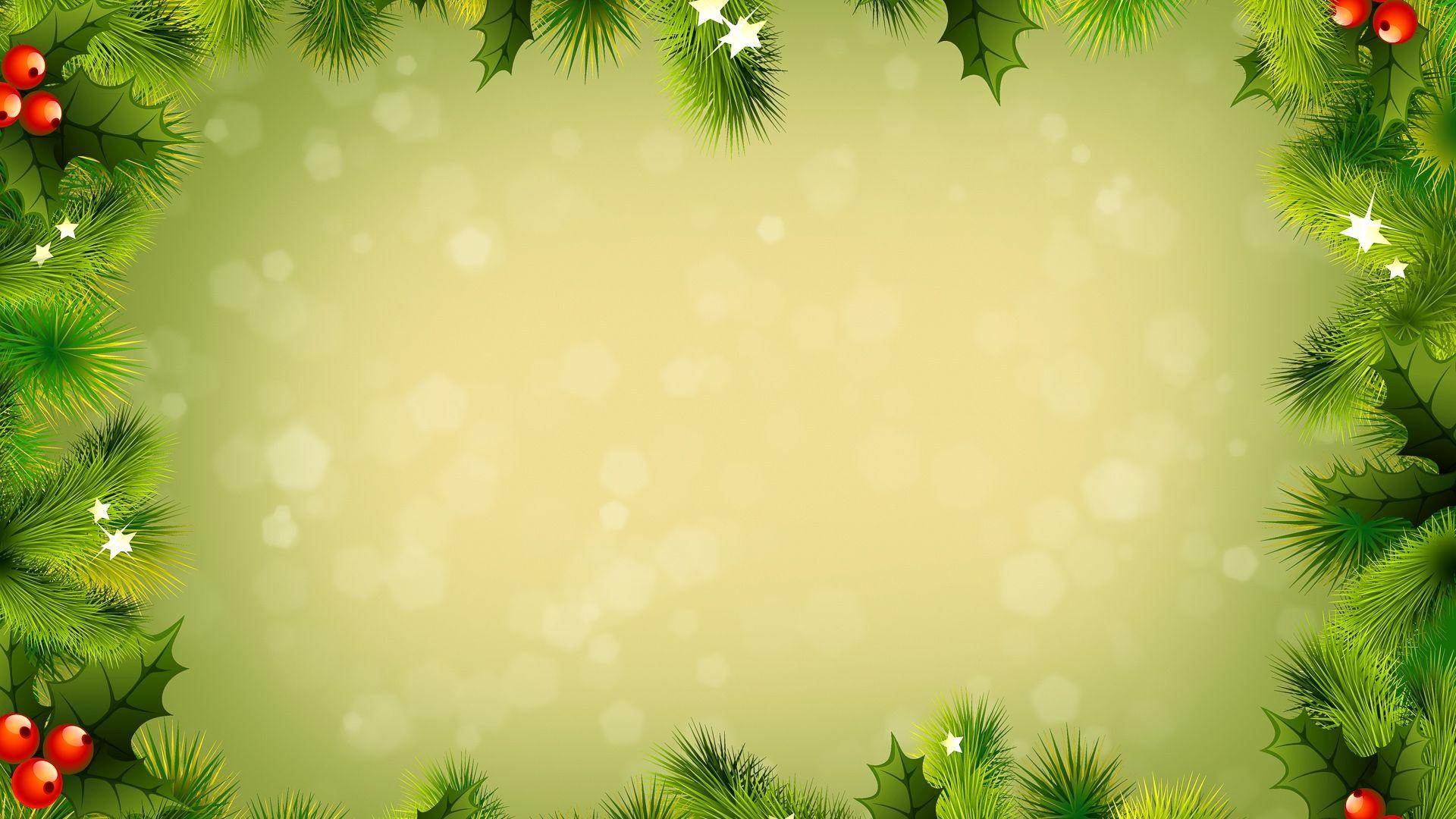 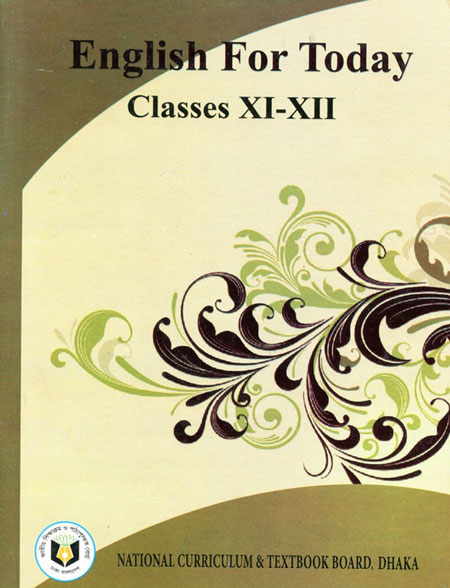 Unit- 03
Lesson- 03
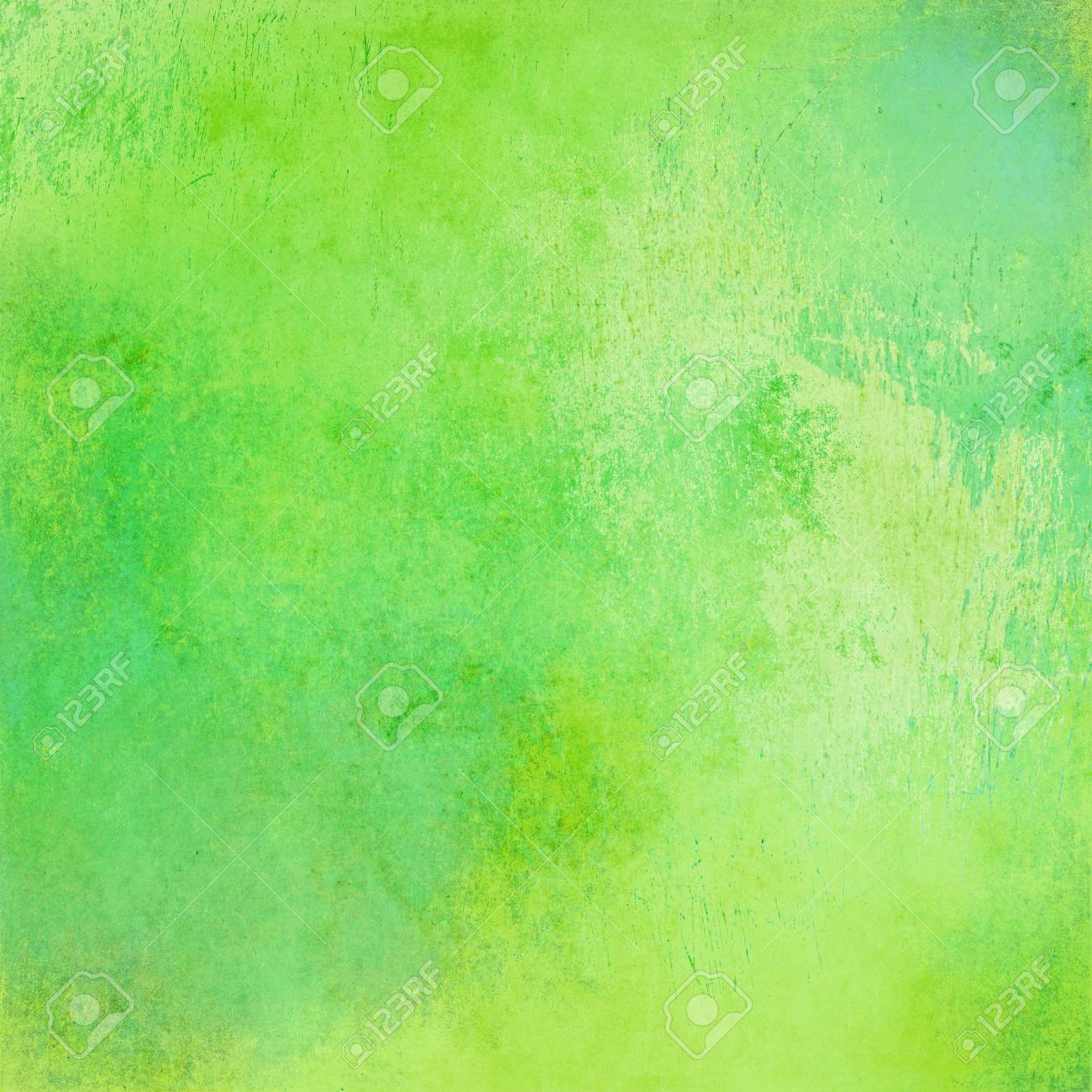 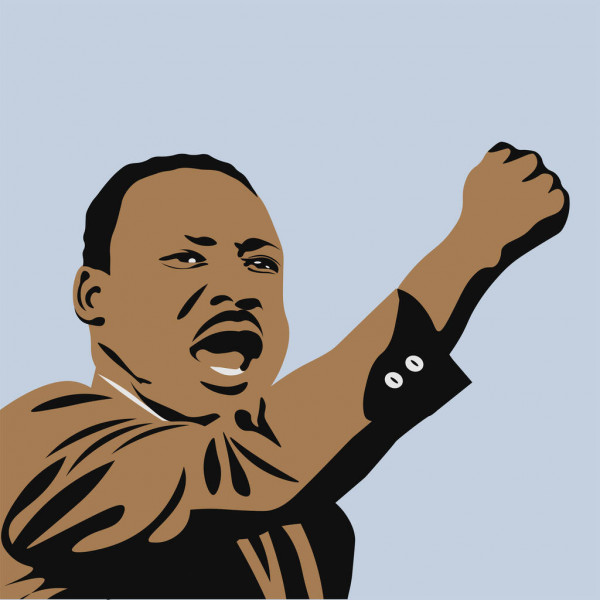 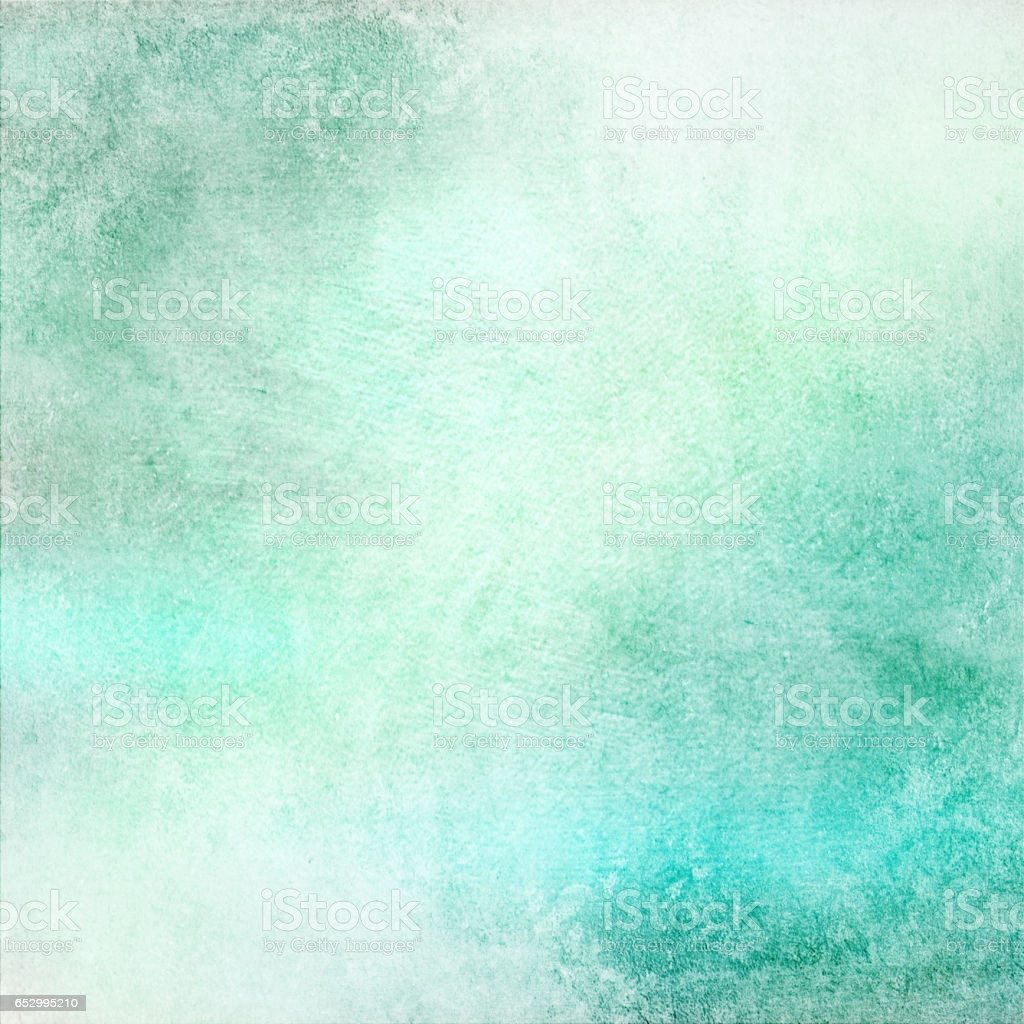 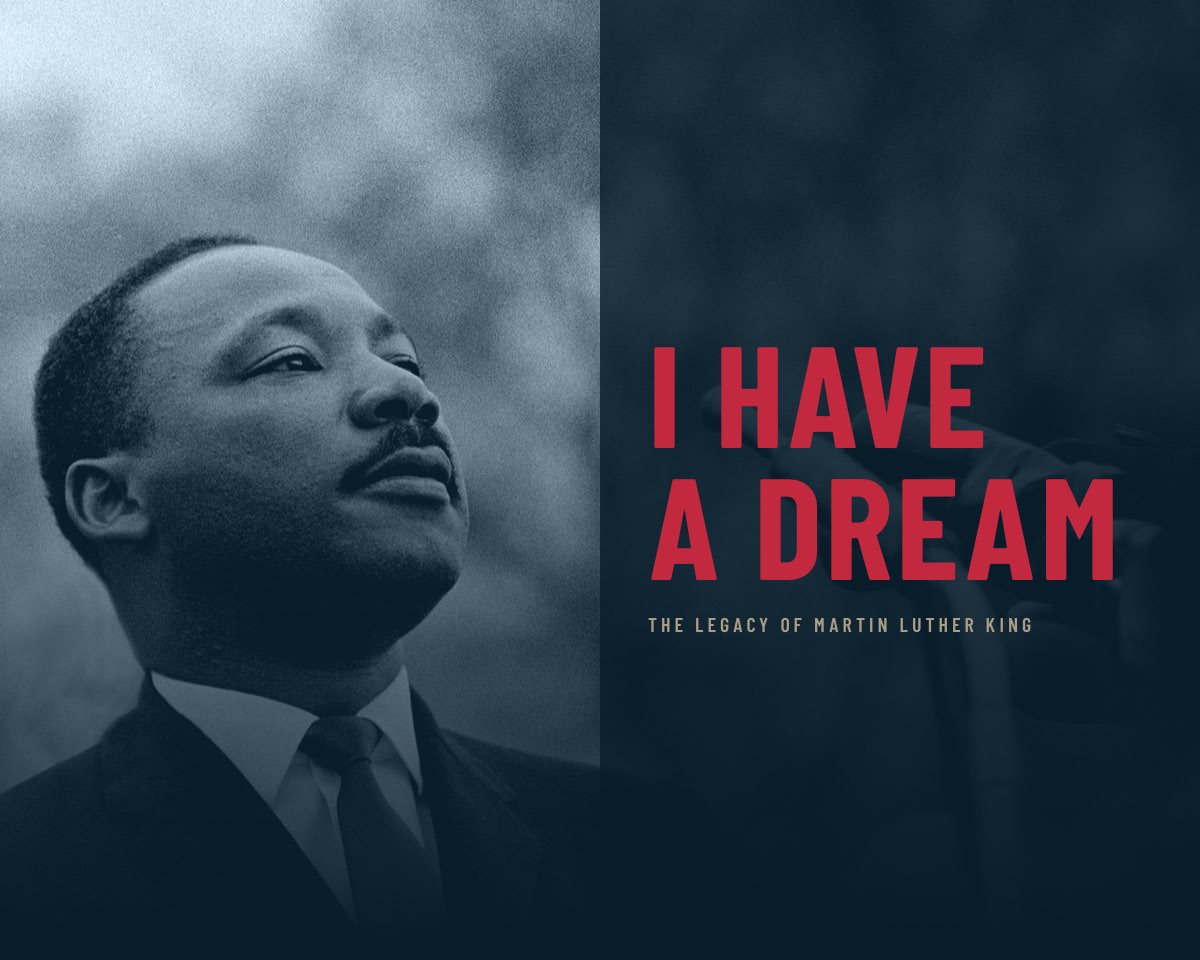 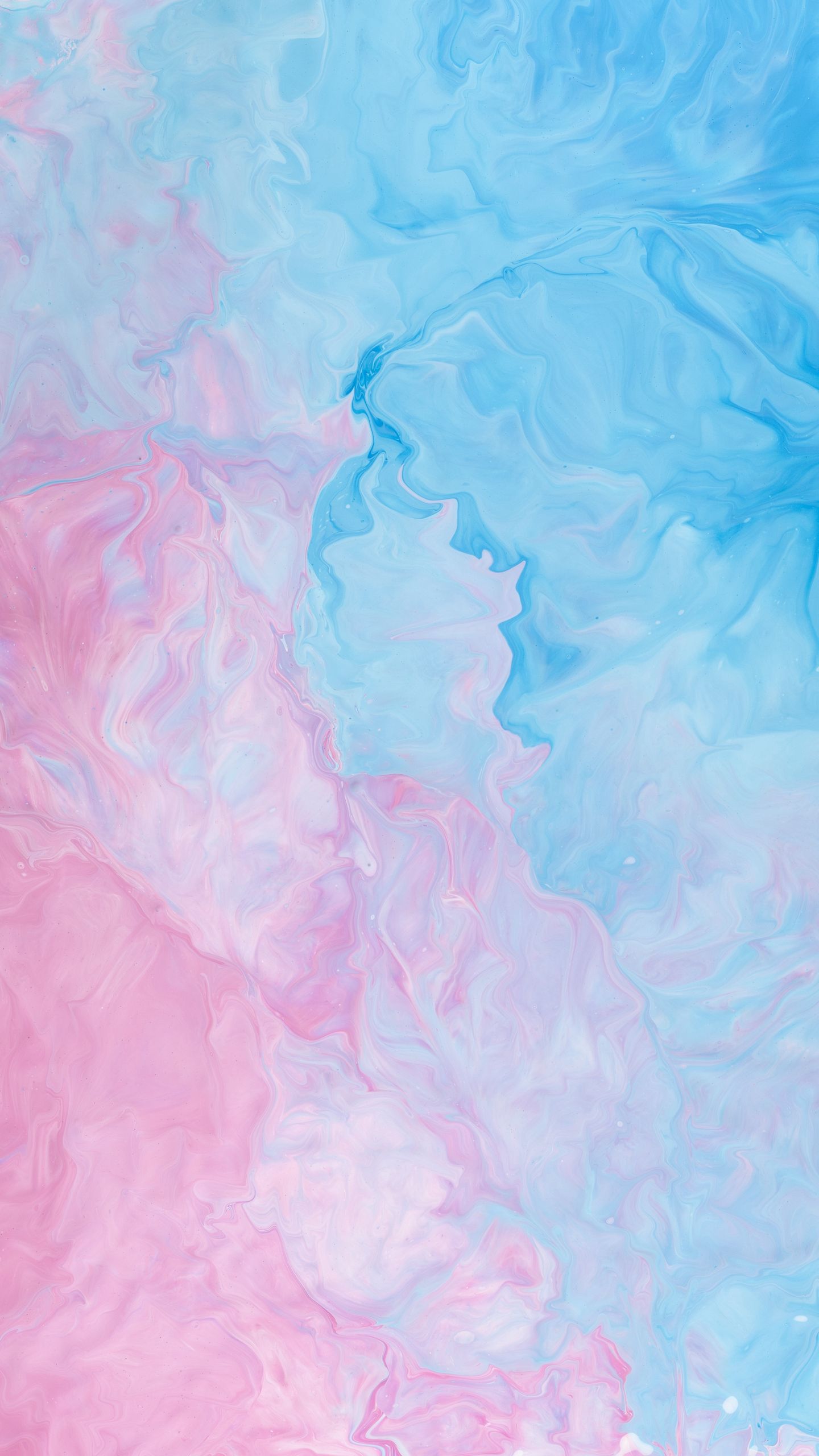 Passage 
        Reading
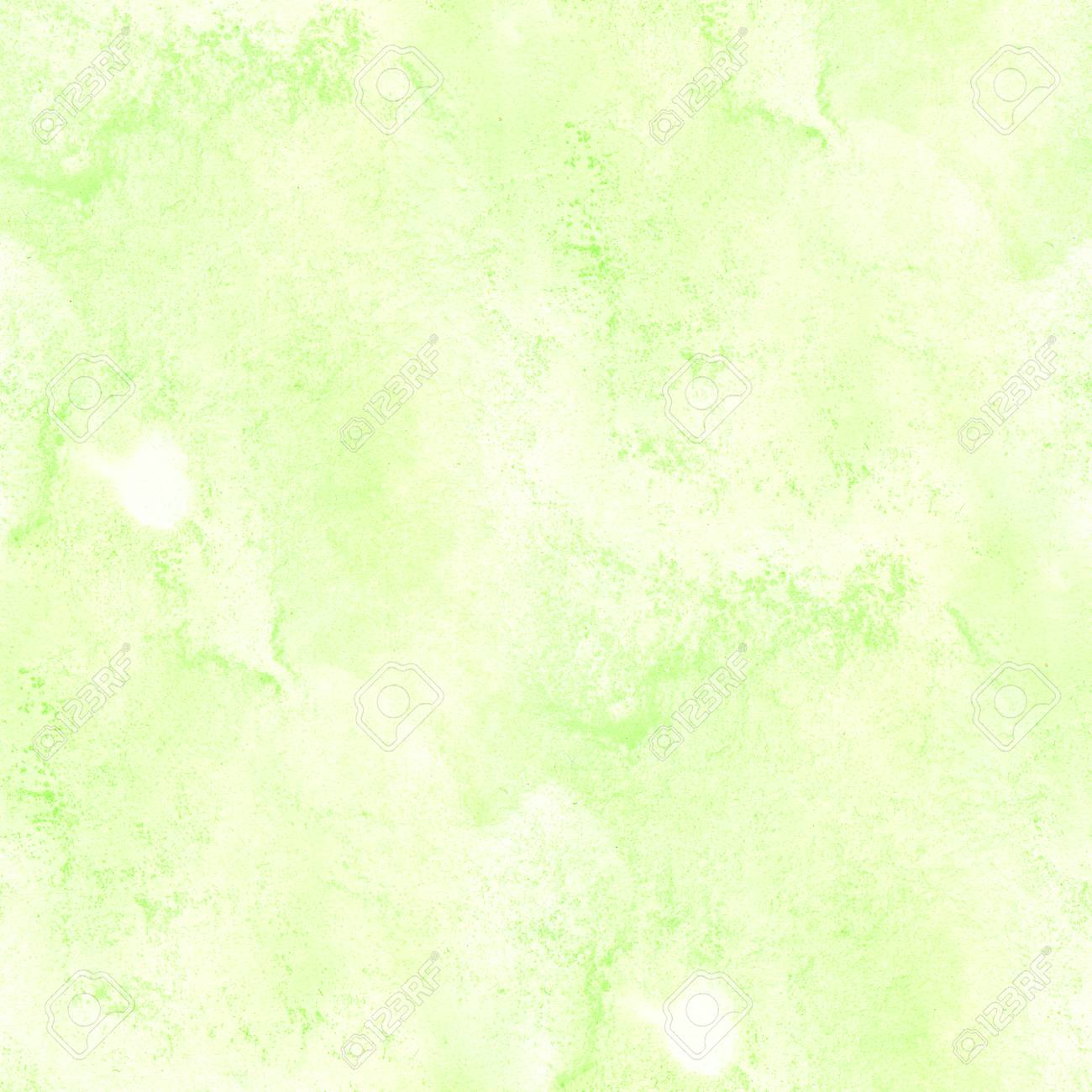 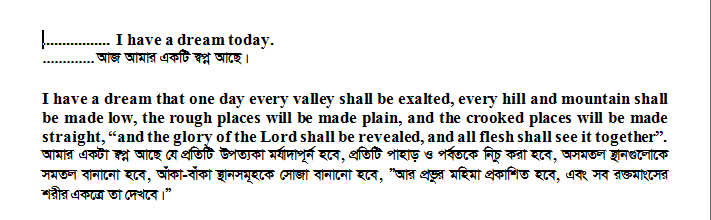 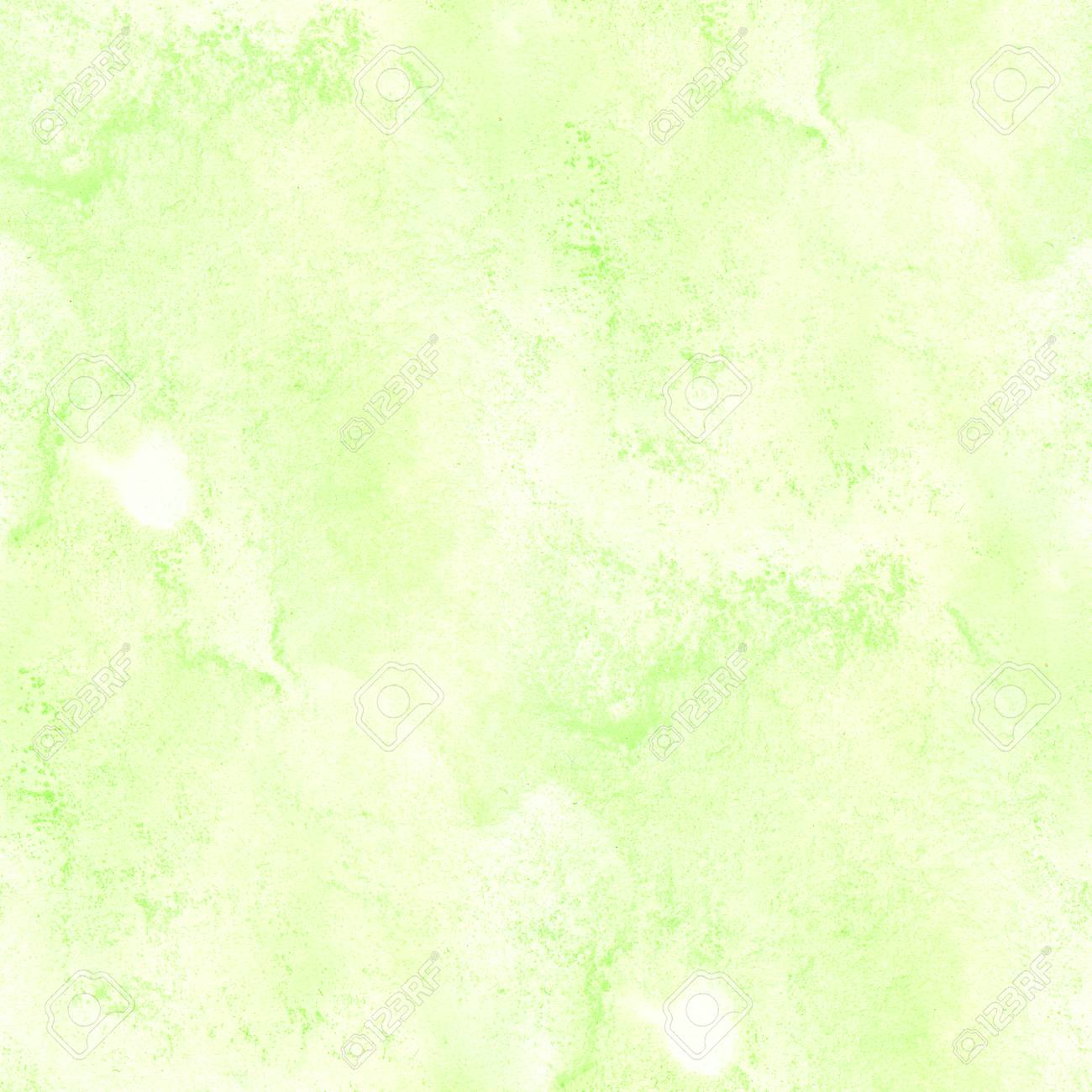 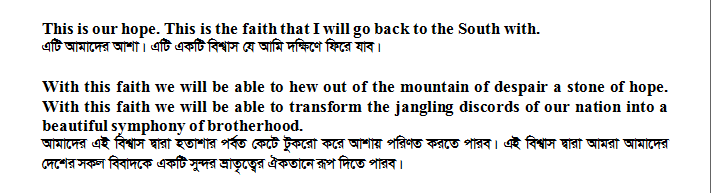 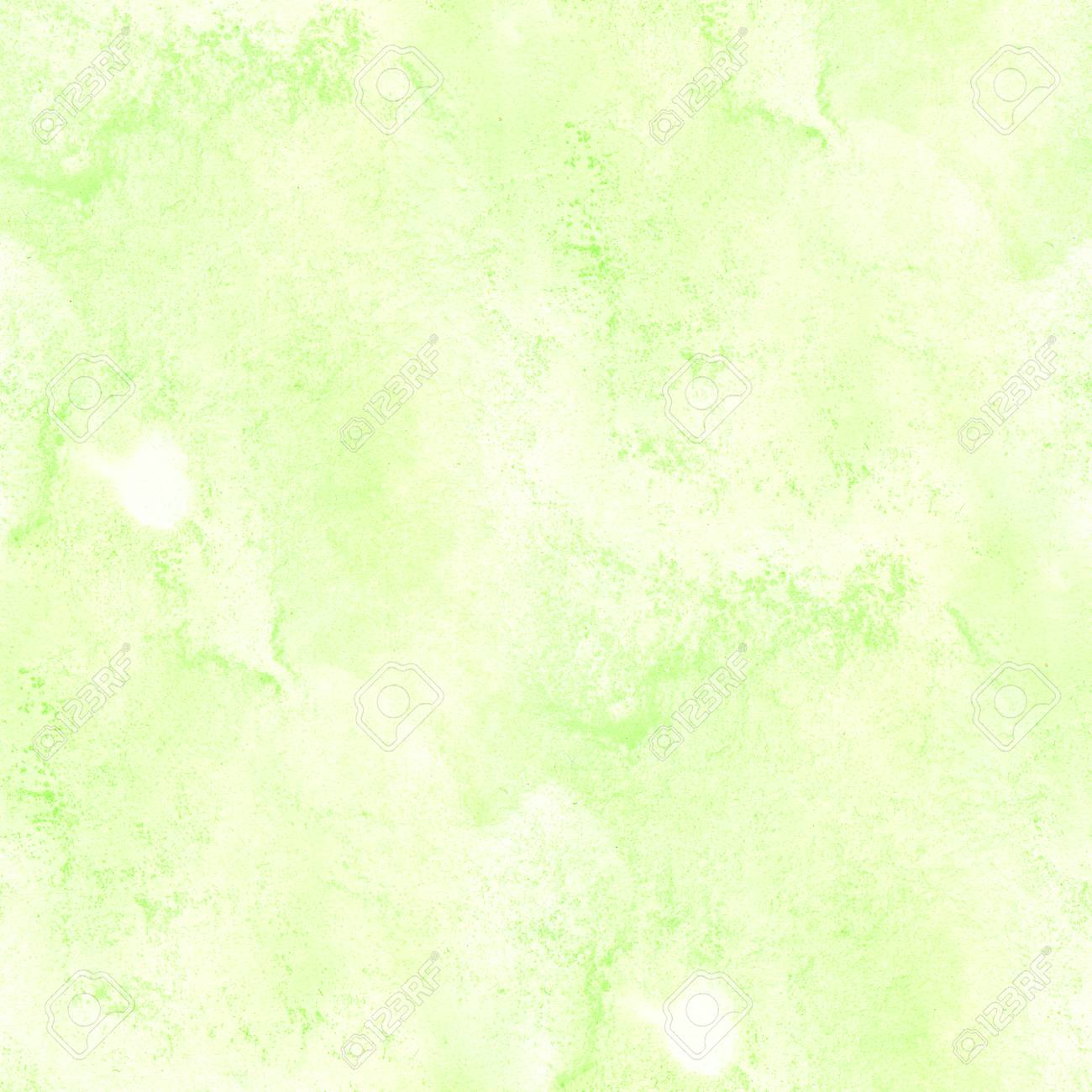 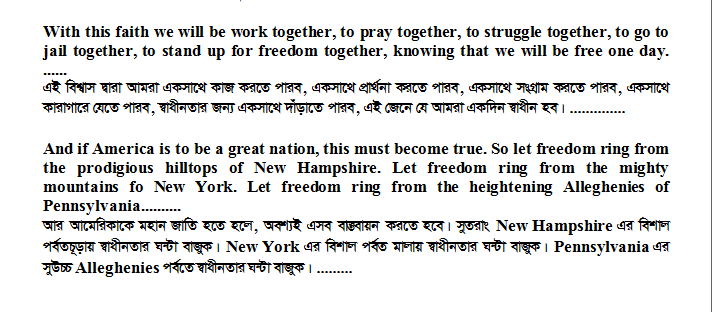 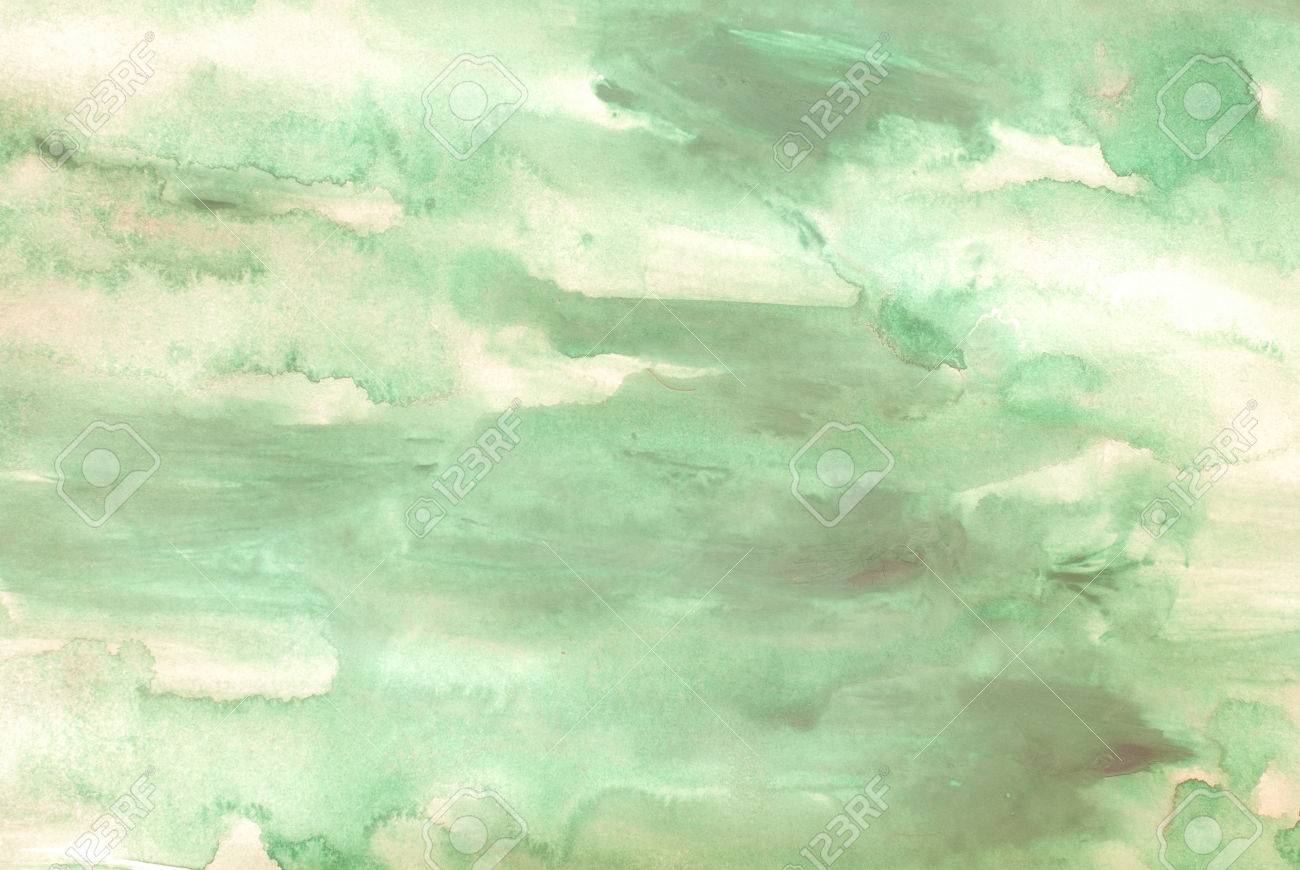 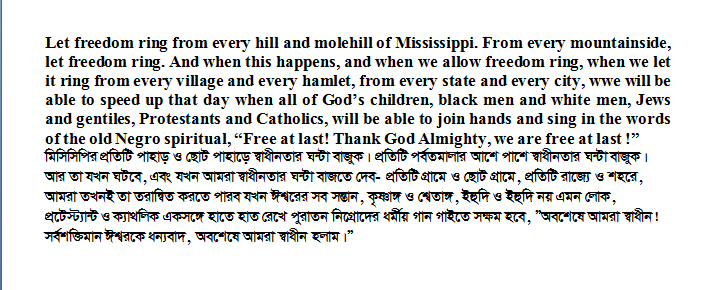 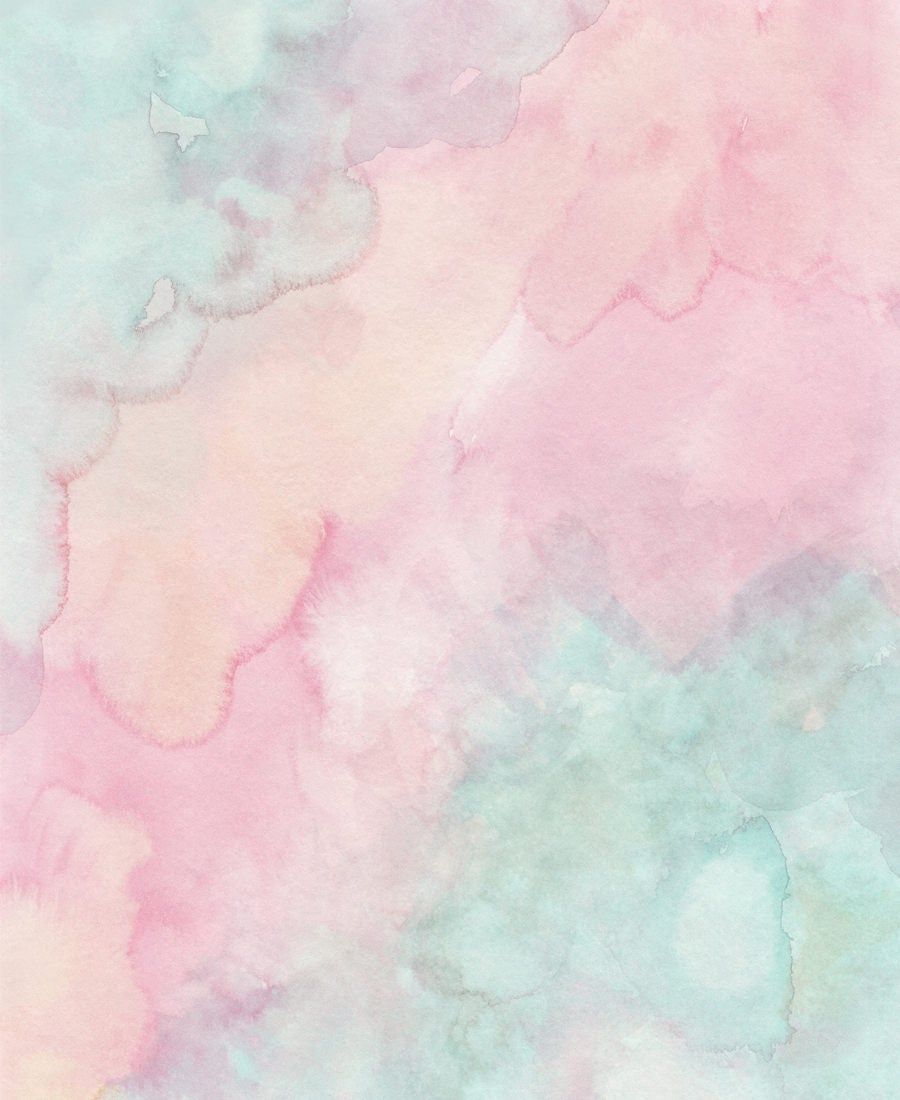 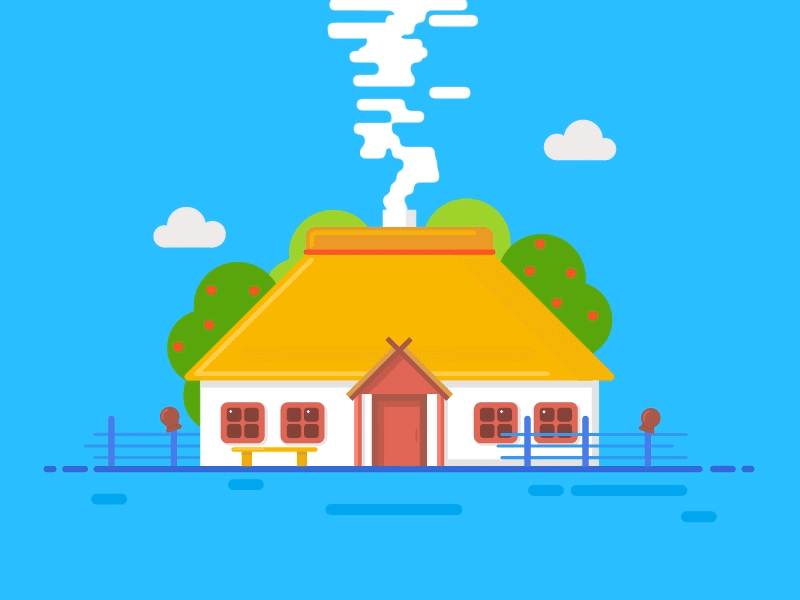 Read the passage with meaning again and again so that you can answer-questions.
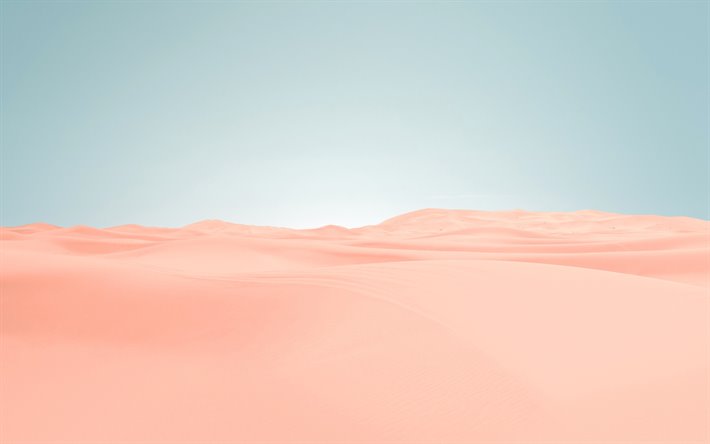 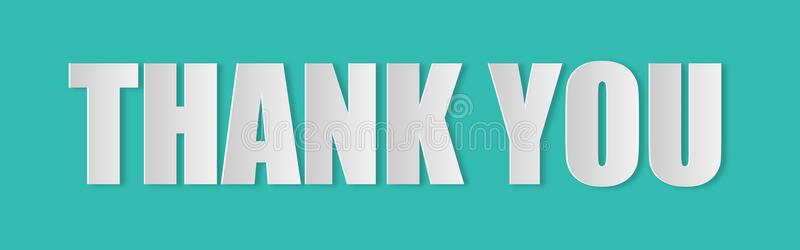 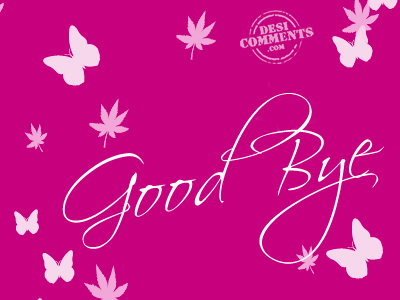